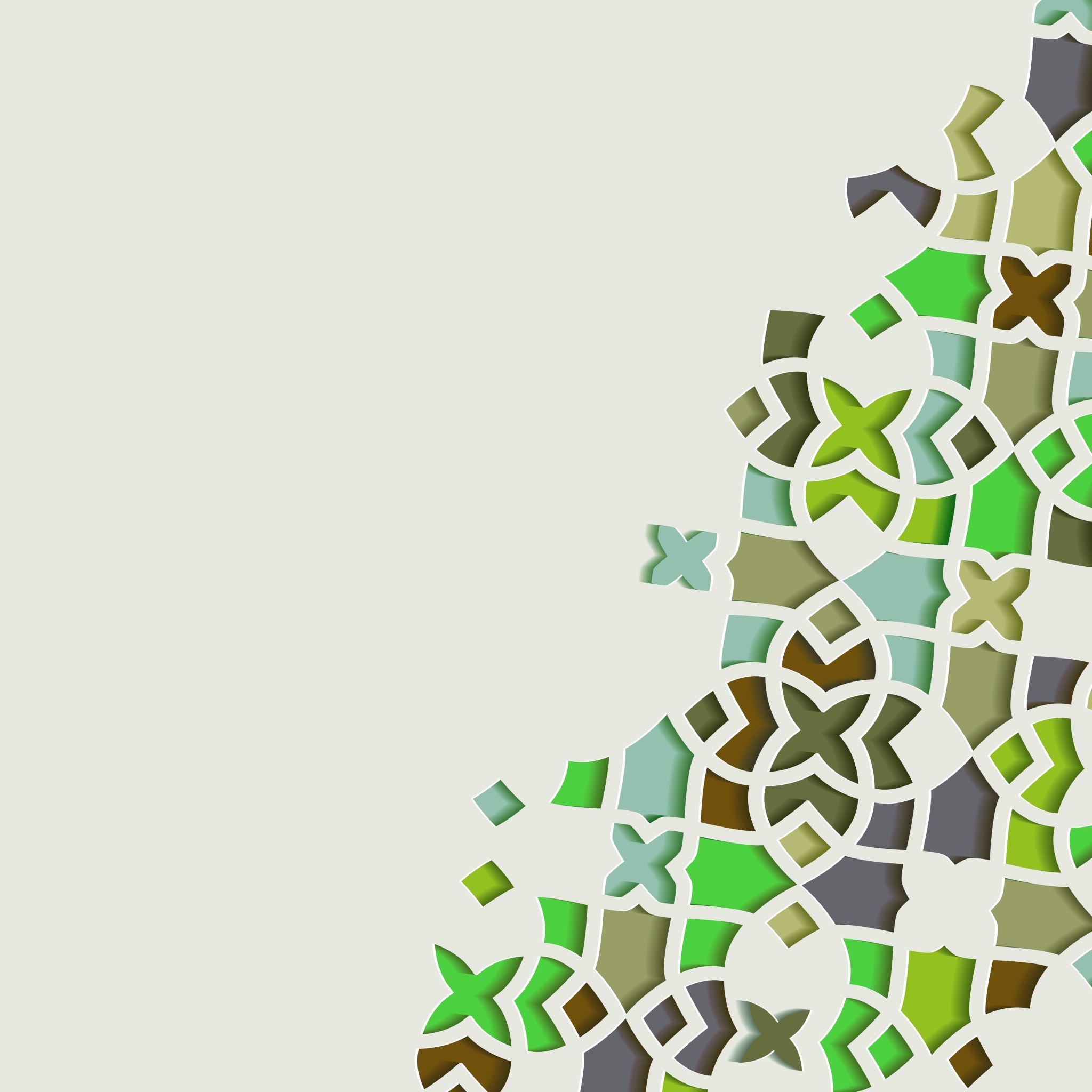 INSTRUCCIONES PARA REALIZAR TU ESPACIO DE ACTIVIDADES CON DISTINTO RITMO DE APRENDIZAJE
Debes entender bien lo que se pide en cada actividad.
Las tres primeras actividades son obligatorias. Si al llegar a la actividad 3 has encontrado alguna dificultad, pasa directamente  al repostaje, después podrás continuar hacia la meta o podrás regresar para comprender mejor las actividades en las que has tenido problemas o dificultades.
Espero que disfrutes mucho en este proceso
No se trata de llegar lo antes posible, se trata de hacerlo bien, entendiendo el significado de la tarea.
Carmen Ceruelo  4ºESO